Aquops
202 
  Balado : Trouver sa voix au primaire et au secondaire
Nom:
Sylvain Duclos
Mathieu Mercier

Myra Auvergnat Ringuette
DESCRIPTIF
Vous êtes un fan de balado ou bien ce média vous interpelle? Découvrez comment la baladodiffusion peut amener les élèves à développer plusieurs compétences telles les compétences langagières,  l’organisation de la pensée, l’écoute, la capacité de synthèse … sans oublier les compétences numériques! Tout au long de l’atelier, découvrez et essayez différents outils gratuits d’enregistrement et de production de balado en étant accompagné à chaque étape. Prenez le temps de planifier, enregistrer, monter et publier un épisode tout en prenant le temps de vous questionner sur les compétences mobilisées par les élèves grâce à cette stratégie pédagogique. Outils présentés : Soundtrap, Anchor, Rode connect (console virtuelle) et Canva.
Lien:
https://www.1appparjour.com
Photo
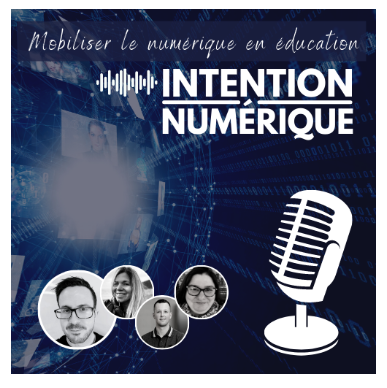 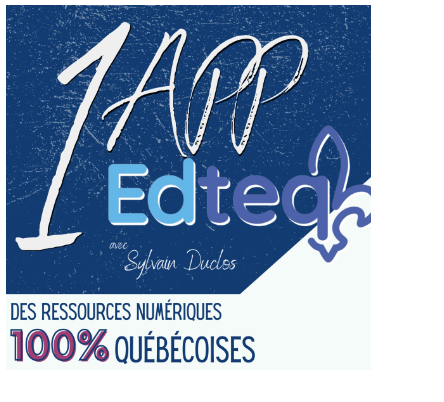 Appréciation
Je trouve que sa sérvirais pas a grand-chose de faire un balado